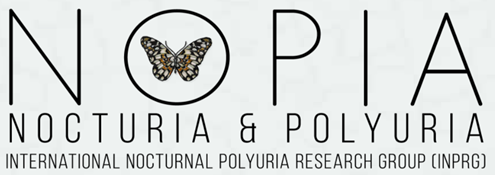 Hormonal treatment in postmenopausal women with nocturia: 

 Bladder, kidney or sleep?
Kim Pauwaert
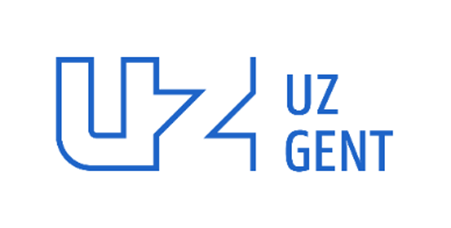 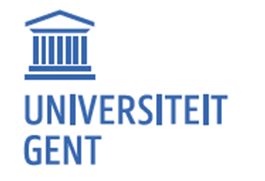 Menopause and nocturia: What’s the link?
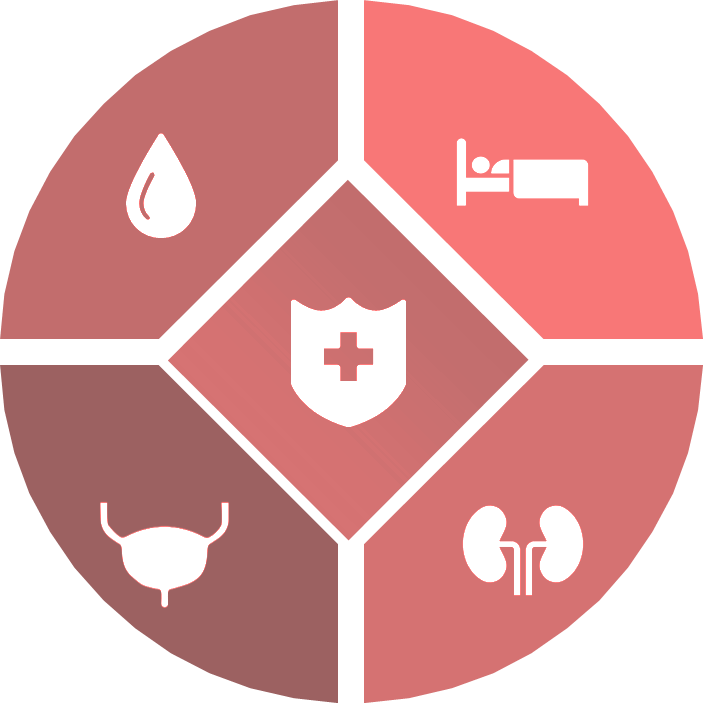 FLUID INTAKE
SLEEP
Hot flushes 
Isomnia
Dry mouth
UROGENITAL
RENAL
Vaginal atrophy
Higher prevalance of OAB
Nocturnal polyuria ↑ as ADH ↓ and RAAS ↓
Pauwaert K, Goessaert AS, Ghijselings L, Monaghan TF, Depypere H, Everaert K. 2021. Nocturia through the menopausal transition and beyond: a narrative review [Internet]. International Urogynecology Journal. doi: 10.1007/s00192-020-04640-7
2
Menopause and NP: Aim of research
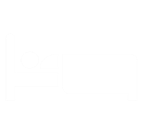 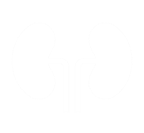 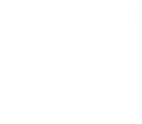 Need for research in women with nocturnal polyuria
3
Menopause and NP
Prospective, observational study
Systemic hormonal treatment during 3 months
INCLUSION
INTERVENTION
Women with NP
Women without NP
Frequency Volume Chart during 72 hours
Renal function profile
Groups
PARAMETERS
4
Menopause and NP: Results
N = 32   → NP in 17/32 women
Median age 52 years
Median BMI 25,5 kg/m2
5
Menopause and NP: Results
6
Menopause and NP: Results
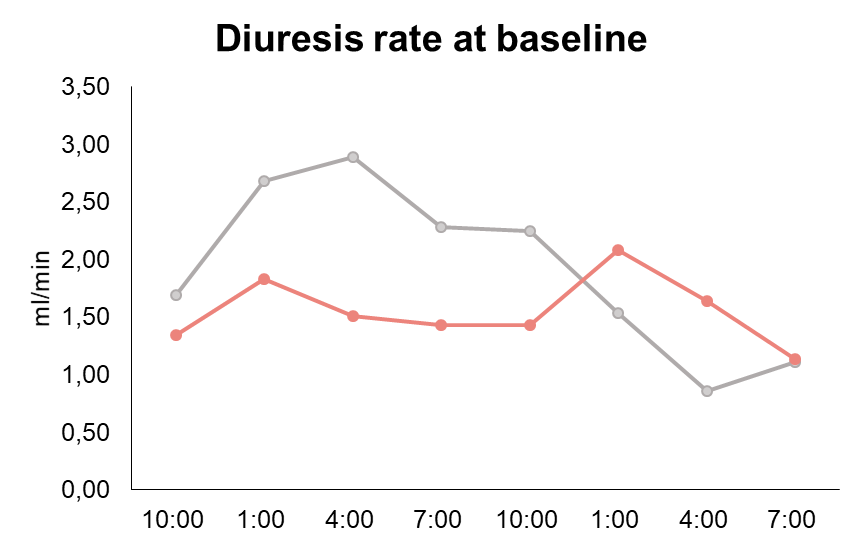 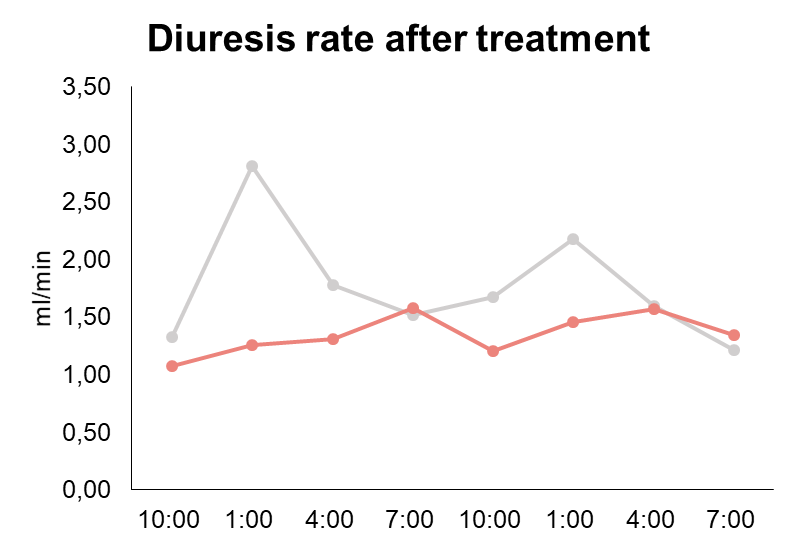 NP = circadian rhythm stays present 
No NP = circadian rhythm disappears
7
Menopause and NP: Results
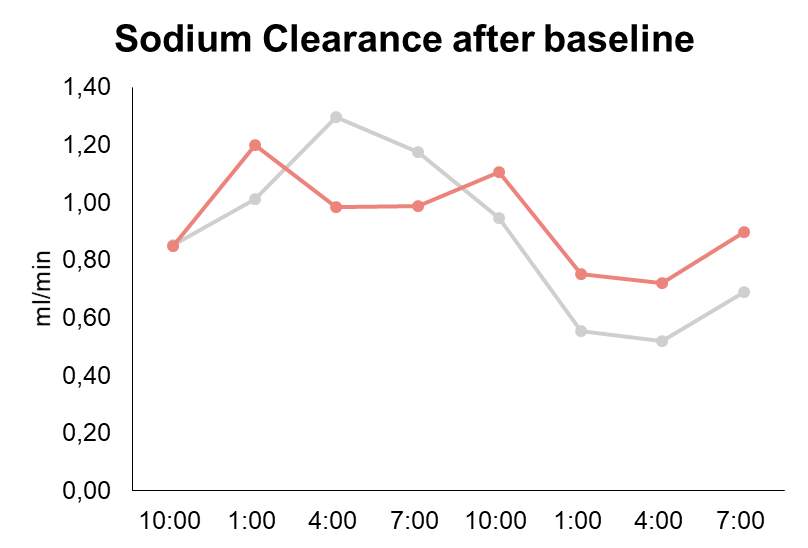 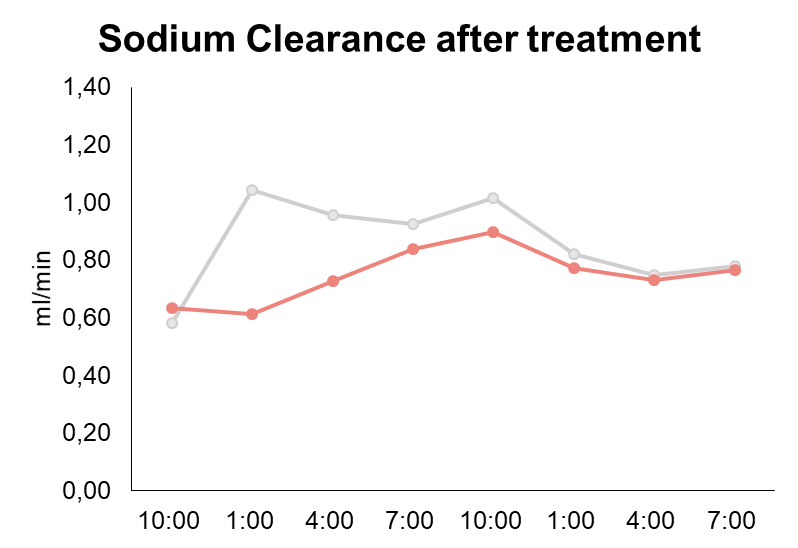 NP = circadian rhythm stays present 
No NP = circadian rhythm disappears
8
Menopause and NP: Results
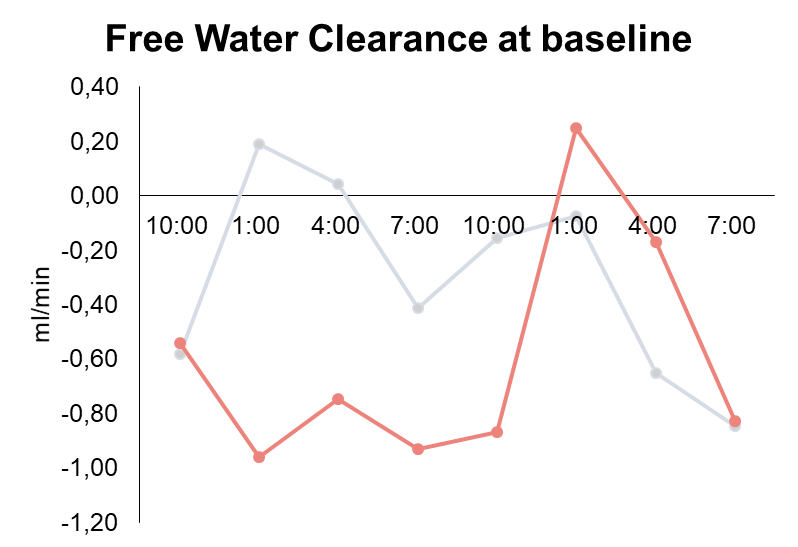 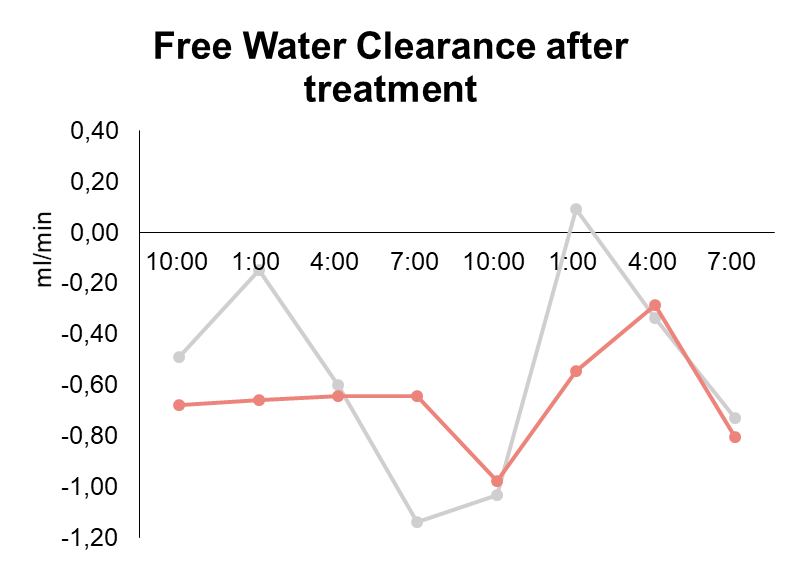 NP = circadian rhythm stays absent 
Geen NP = circadian rhythm stays absent
9
Implications on general practice
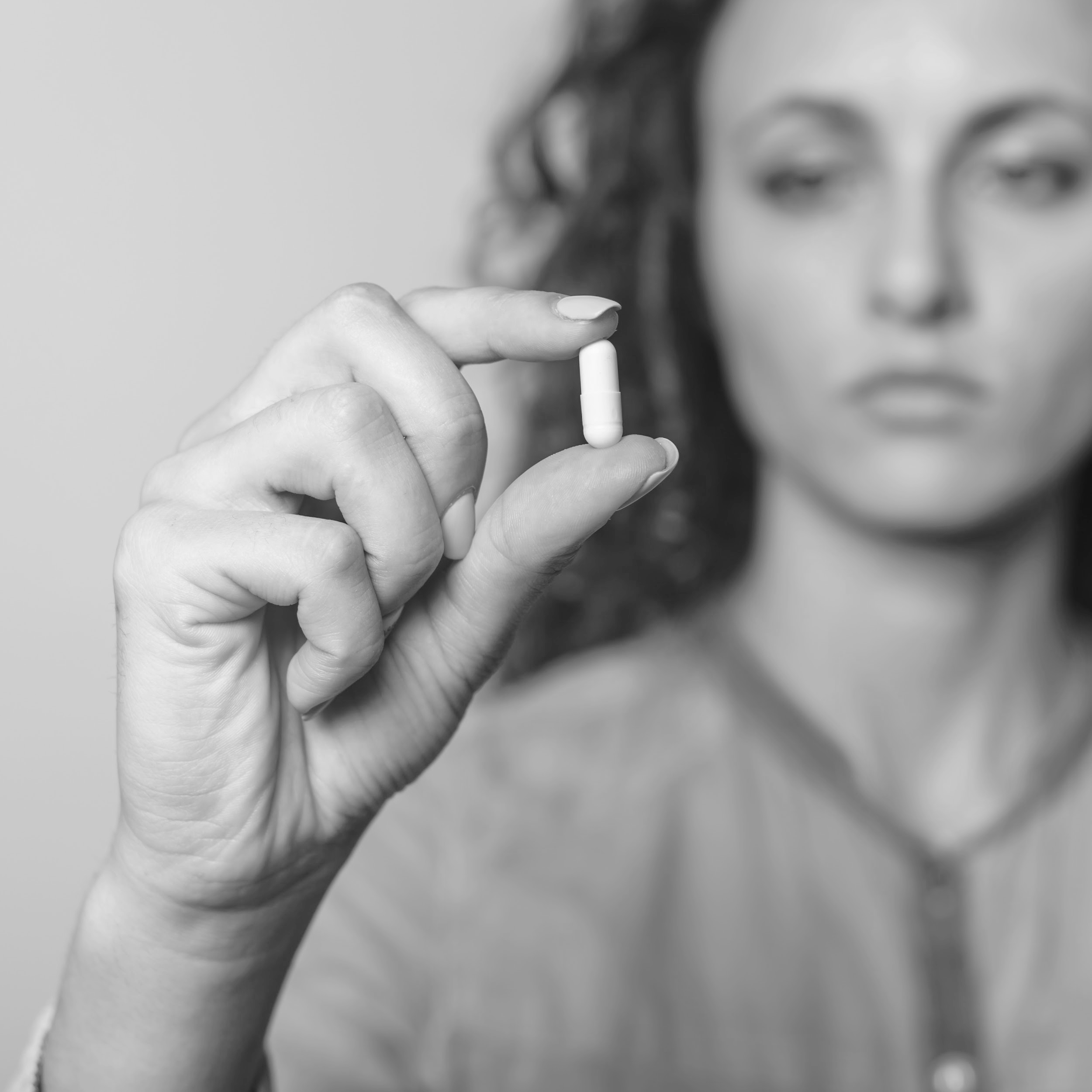 Systemic hormonal treatment induces a decrease in nocturia prevalence 
Systemic hormonal treatment is only indicated if nocturia is induced by sleep disorders
10
THANKS
Kim Pauwaert

Kim.Pauwaert@ugent.be
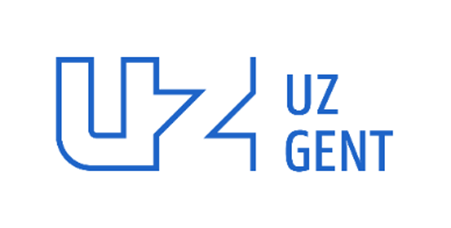 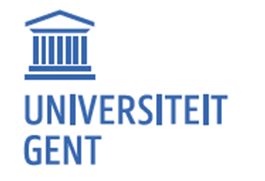 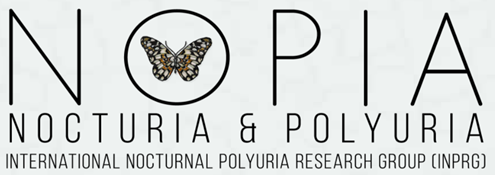 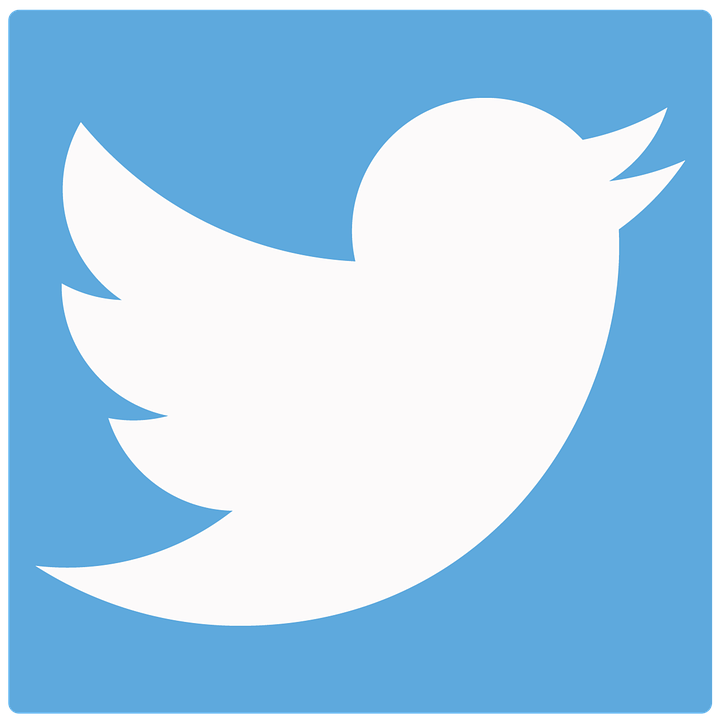 @KPauwaert
11